Ключевые ценности ТИН ЧЕЛЛЕНДЖ
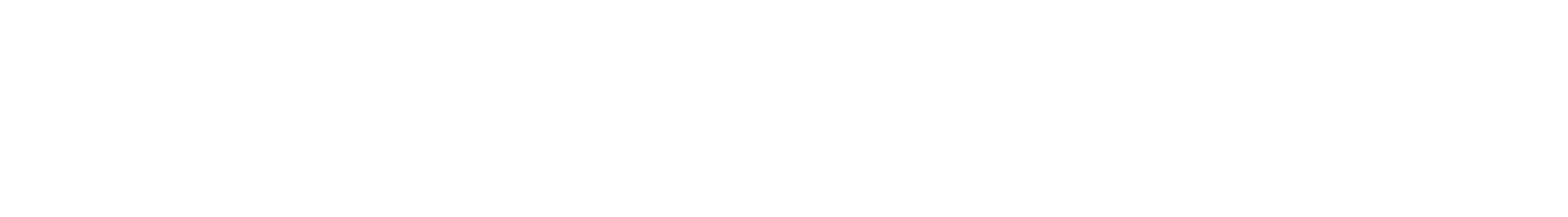 1
Ключевые ценности Тин Челленджа - 7 
БЫТЬ СЛУГОЙ
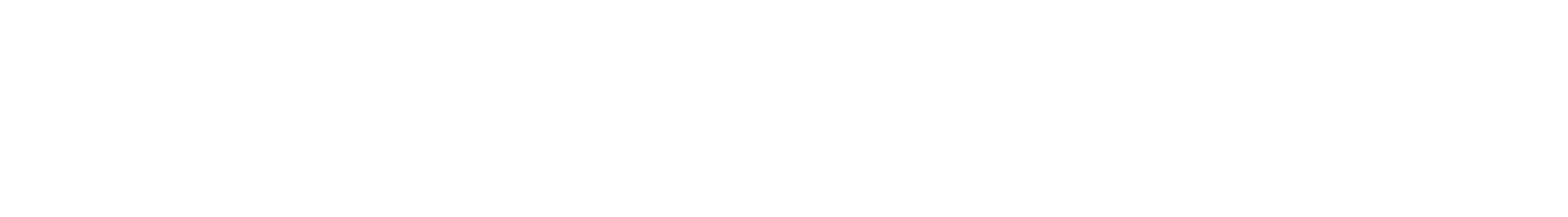 2
БЫТЬ СЛУГОЙ
1. Кто такой слуга?
Иисус Христос пришел как слуга. Марка, Mark 10:45; 	Фил., 2:7

Б. Христиане – слуги Христа. 1-е Петра, 2:16; Ин., 12:26

B. Христиане – слуги друг другу. Гал., 5:13

Г. Христианские лидеры – слуги для тех, кто находится 	под их властью. 1-е Петра, 5: 12.
БЫТЬ СЛУГОЙ
2. Каковы характерные признаки хорошего слуги?
Он послушен своему господину. Кол., 3:22

Б. Он работает от всего сердца. Кол., 3:23

B. Восполняет насущные нужды тех, кому он служит. 	Матф., 24:45
БЫТЬ СЛУГОЙ
2. Каковы характерные признаки хорошего слуги?
Г. С мудростью пользуется ресурсами, которые дал его 	господин. Матф., 25:14-21

Д. Служит другим так, как служил бы господину. 
	Ефес., 6:7

E. Передавайте послание господина, несмотря на 	реакцию слушающих. Луки, 14: 16-24
БЫТЬ СЛУГОЙ
3. Каким образом Тин Челлендж может быть 	хорошей возможностью попробовать себя в 	качестве слуги?
Как лидеры, мы должны служить своим сотрудникам.
	1) Позаботьтесь об их насущных нуждах. 1-е Петра, 5:2
	2) Будьте щедрыми, а не жадными. 1-е Петра, 5:2
	3) Противостойте искушению превознести себя. 1-	  	     е Петра, 5:3
	4) Будьте примером.  1-е Петра, 5:3
БЫТЬ СЛУГОЙ
3. Каким образом Тин Челлендж может быть 	хорошей возможностью попробовать себя в 	качестве слуги?
Б. Как работники, мы должны служить своим лидерам.
	1) Быть подотчетными/достойными доверия.
	2) Быть верными/ответственными.
	3) Быть послушными/уважительными.
БЫТЬ СЛУГОЙ
3. Каким образом Тин Челлендж может быть 	хорошей возможностью попробовать себя в 	качестве слуги?
B. Как лидеры и работники, мы должны служить своим 	студентам.
	1) Когда мы служим студентам, тем самым мы 		  	            служим Христу. Матф., 25: 34 – 40.
	2) Мы служим им с любовью. Гал., 5: 13.
	3) Мы должны быть добрыми и вежливыми. 
		2-е Тим., 2:24
	4) Мы служим тем, что являемся примером 		    	           смирения. Ин., 13:15
Г. Бог наградит тех, кто служит Ему. Кол., 3:24
БЫТЬ СЛУГОЙ
4. Как студенты, имевшие в прошлом 	зависимость, видят ситуацию «быть 	слугой»?
A. Я буду служить, если мне от этого что-то перепадет.
Б. Как я могу ответить на нужды другого человека, если у 	меня не получается восполнить свои?
B. Я хочу быть господином, а не слугой. 
Г. Слуга – это тот, кто слабый.
Д. Слуги позволяют людям наступать на себя, но только 	не я!
БЫТЬ СЛУГОЙ
3. Как мы можем помочь студентам Тин 	Челленджа развивать ключевую ценность 	«отношение слуги»?
A. Покажите им, что Иисус был самым лучшим слугой.
Б. Научите их тому, что отношение слуги – это 	отношение смирения и готовности работать.
B. Служите им, как служил бы Иисус. 
Г. Призывайте их к тому, чтобы они служили своим 	товарищам по программе, ободряя, слушая и 	молясь за них.
В какой сфере своей жизни вы можете уже сегодня расти как слуга?
11